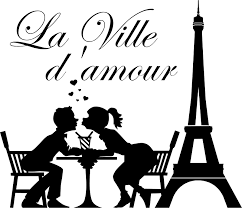 Francuski     – jezik ljubavi
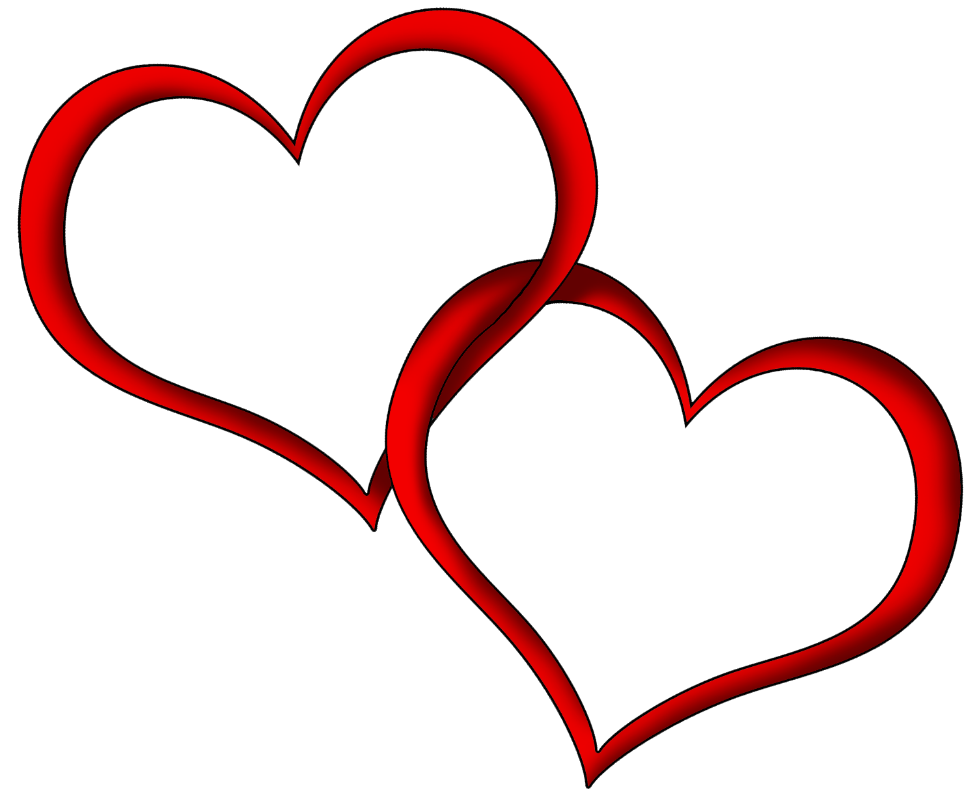 zvuk francuskog jezika je muzikalan i skladan
izrazito je precizan te njegov vokabular nudi široki paletu riječi koje opisuju čitav niz emocionalnih stanja i osjećaja
obiluje jezičnim formama kojima je u središtu ljubav, mnoge od njih prisutne u hrvatskom, ali i u engleskom jeziku (fiancé, liaison, rendez-vous…)
lingvistički termin liaison, odnosno enchaînement 
povezivanje izgovornih cjelina i promjena granice sloga
Zašto se za francuski kaže da je jezik ljubavi?
odmilice ili imenice od milja posebne su tvorbene inačice općih ili vlastitih imenica
mon ange = moj anđele
 međutim, neke druge, kao što je mon chou, što znači moj kupus, ne možemo prevesti doslovno
mon coeur, mon trésor, ma chérie/mon chèr
hipokoristici ili riječi od milja
ma raison de vivre (moj smisao života)
 mon ciel étoilé (moje zvjezdano nebo)
 l’amour de ma vie (ljubavi mog života)
ma foi (moja vjera)
ma force (moja snaga)
ma passion (moja strast)
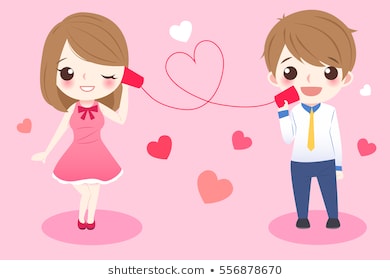 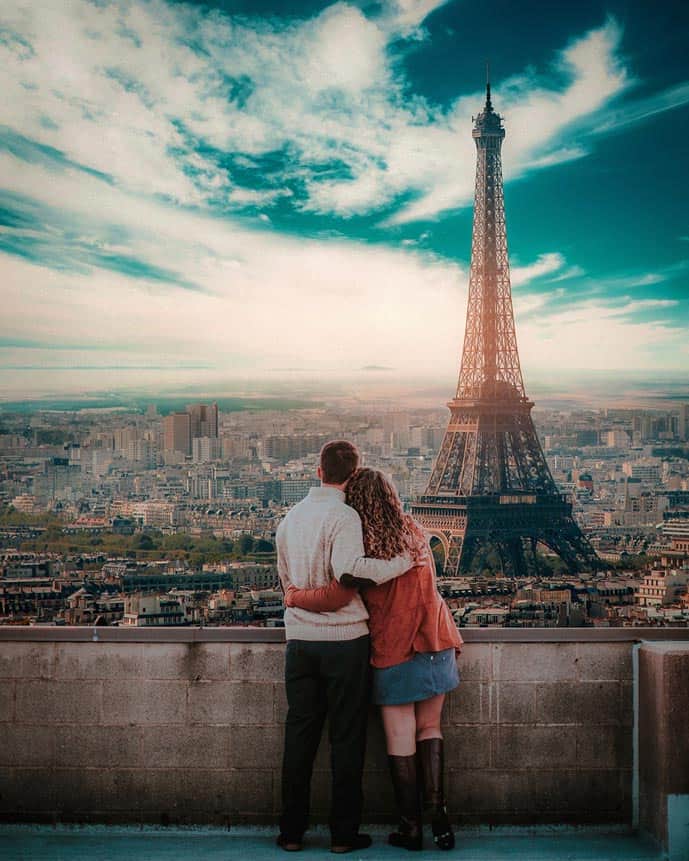 Eiffelov toranj
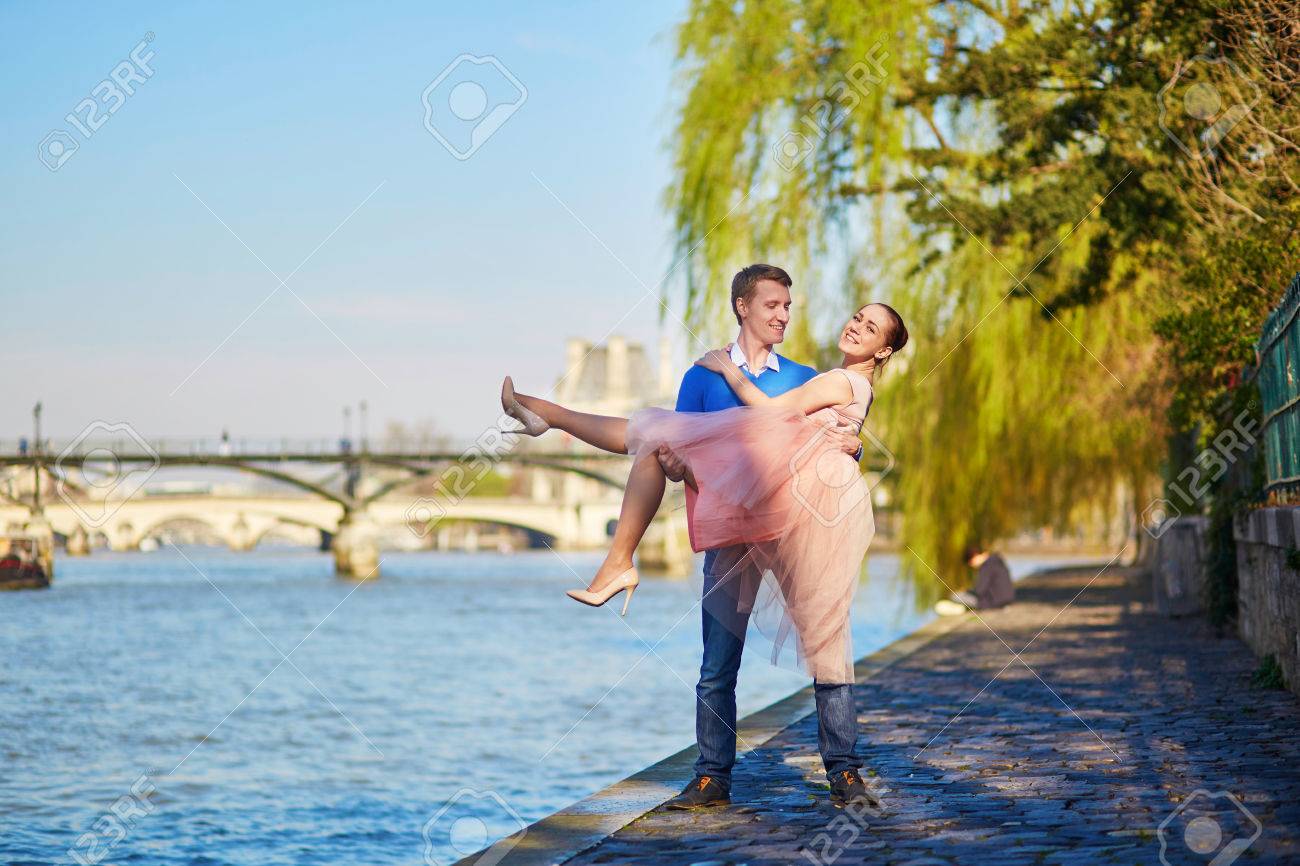 Rijeka Seine
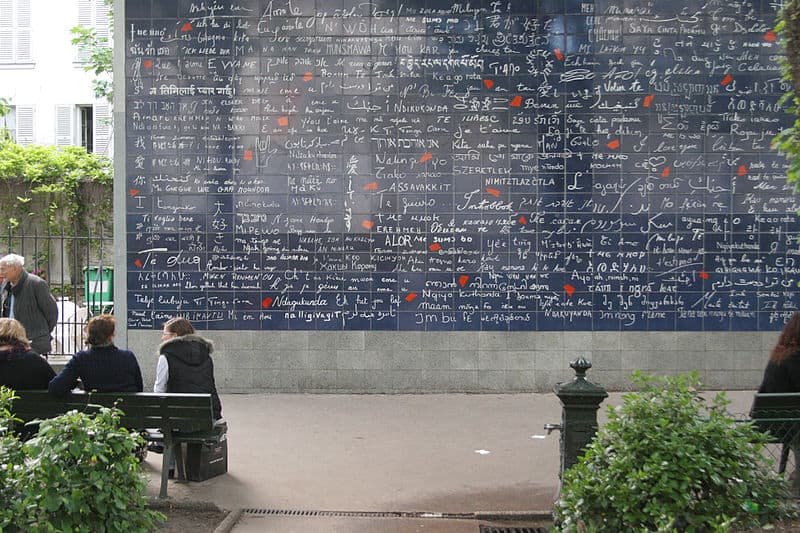 Zid ljubavi Le mur des je t'aime
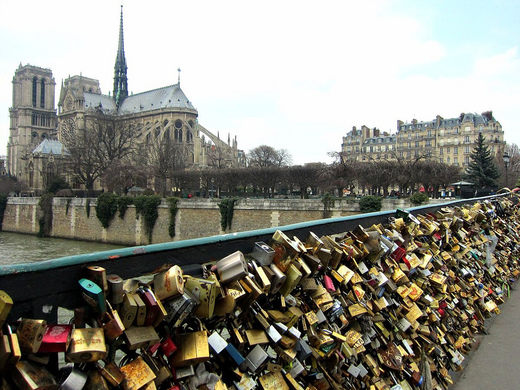 Most umjetnostiLe pont des Arts(2012.)